Dajem ti srce
zemljo moja
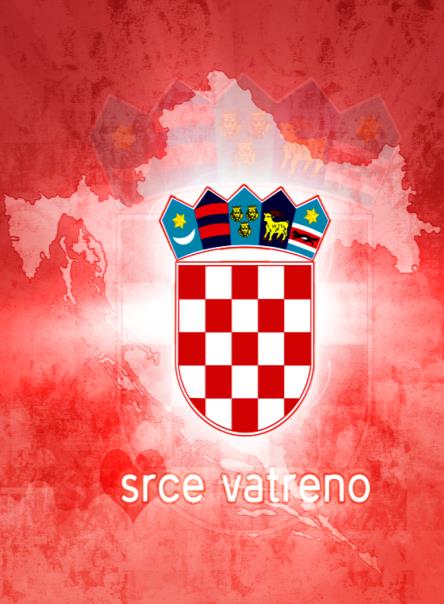 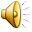 Prezentaciju izradila: Vlatkica Horvat, 2009.
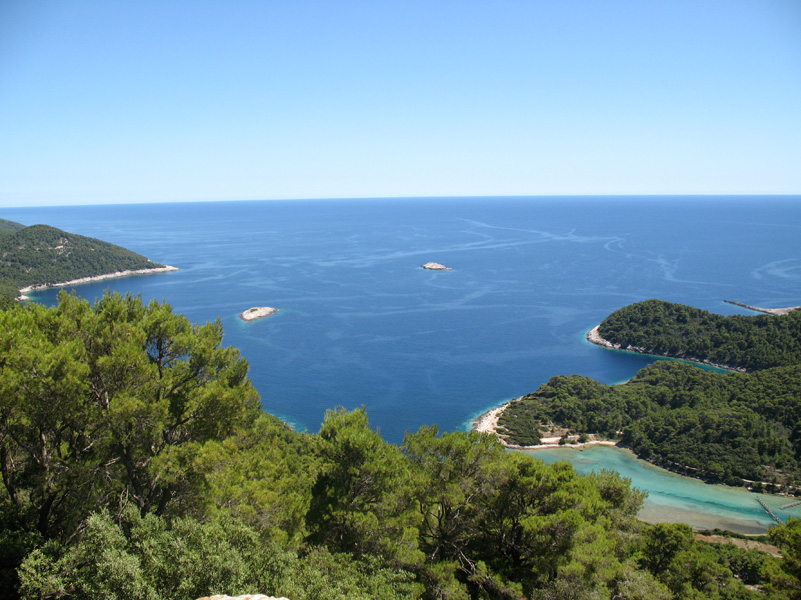 NP Mljet
Pjevat ću ti pjesmu
zemljo moja
Ova će ti pjesma reći sve
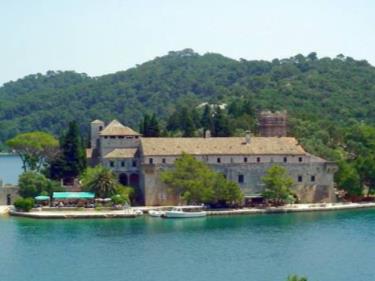 Otočić sv. Marije s 
Benediktinskim samostanom
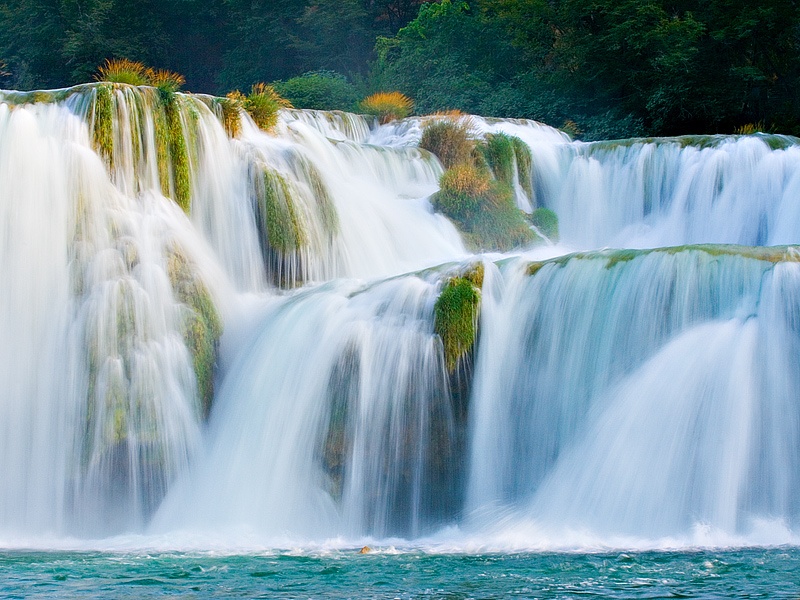 NP Krka
Rodila sam 
tebi sina
isto k'o što 
od davnina
rađale su 
majke za tebe.
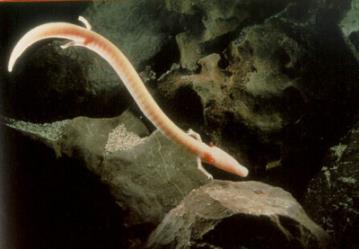 Čovječja ribica
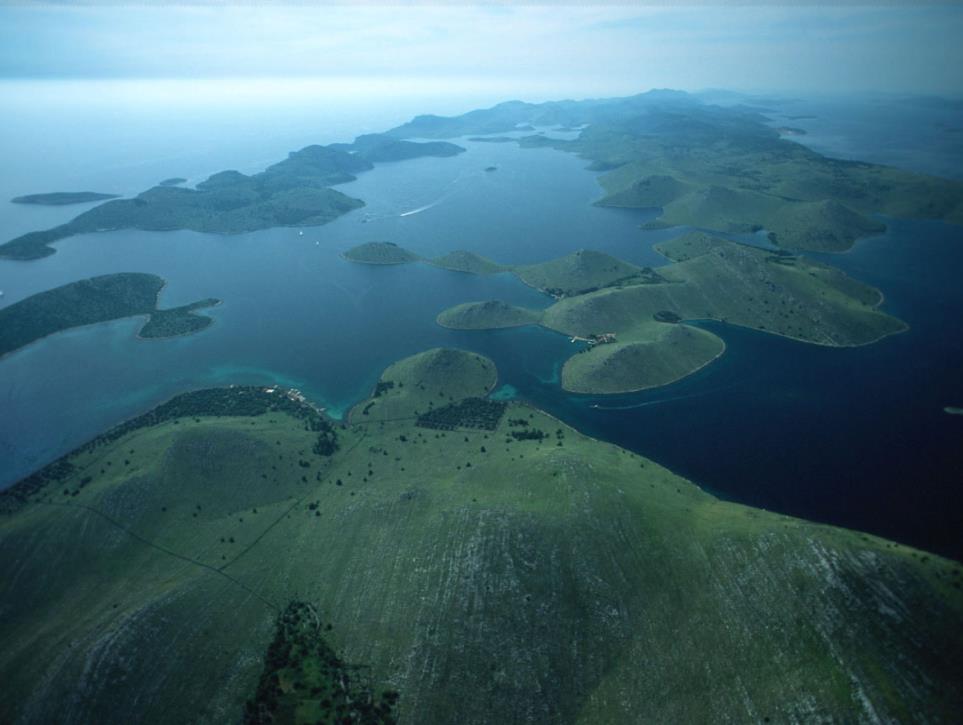 NP Kornati
Reći ću mu jednom kad poraste
To je tvoja zemlja 
i tvoj dom
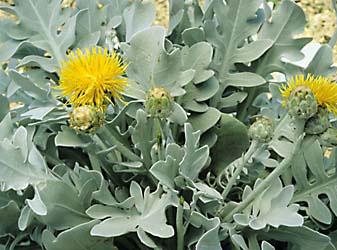 Dubrovačka zečina
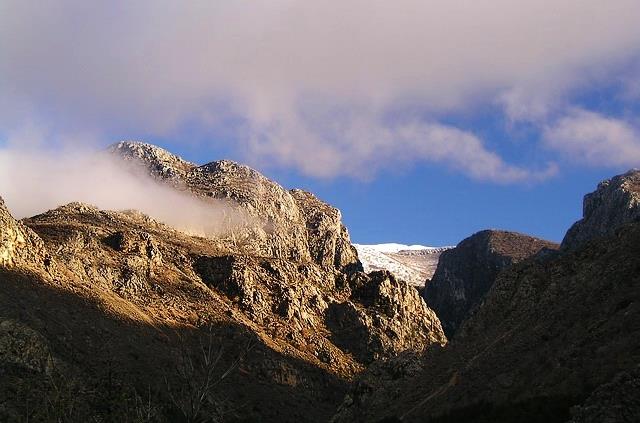 NP Paklenica
Modro more, maslinici
zlatno klasje u ravnici
bi' će uvijek tu  
u oku tvom
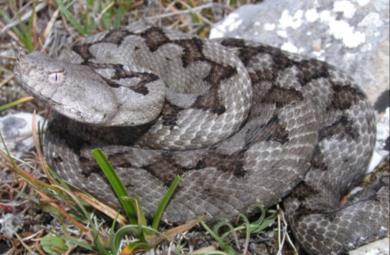 Poskok
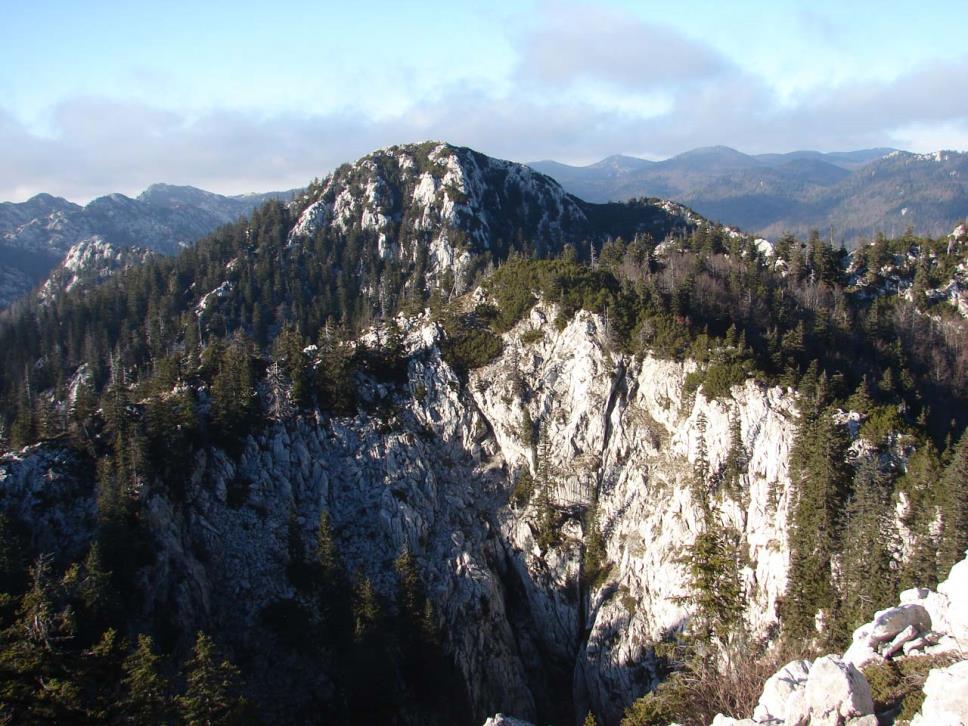 NP Sjeverni Velebit
Dajem ti srce, zemljo moja
i bi' ću s tobom
u dobru i u zlu
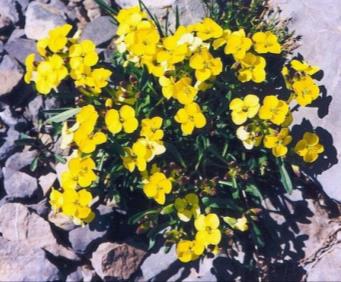 Velebitska degenija
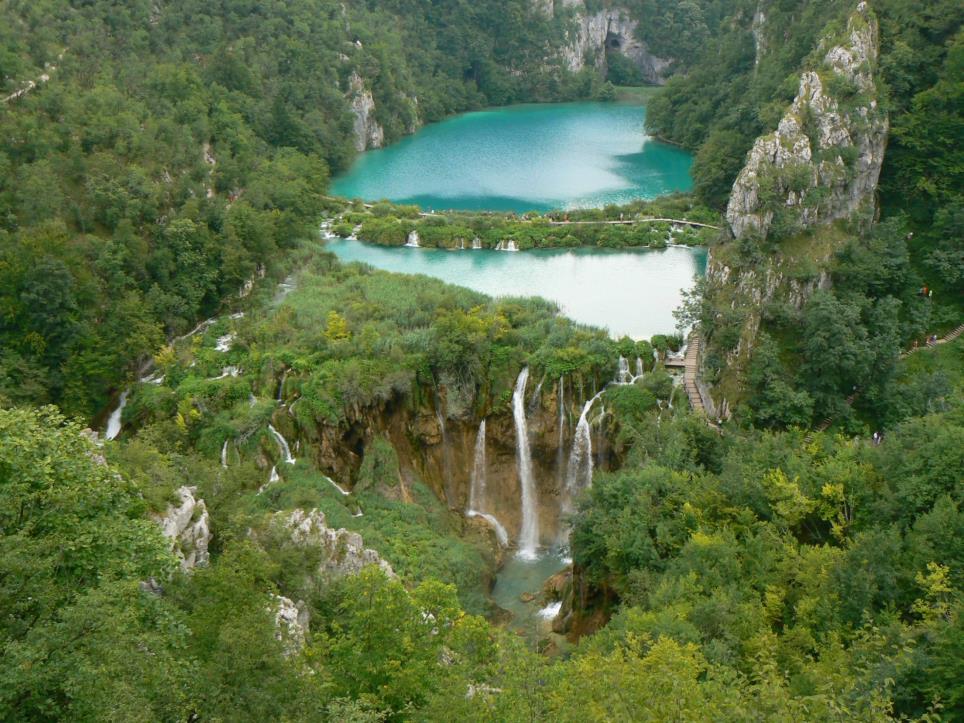 NP Plitvička jezera
i nema sile 
da mi te uzme
Ja bi' ću s tobom, ostat ću tu
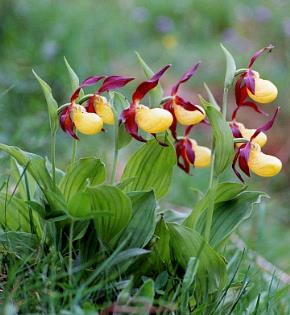 Gospina papučica
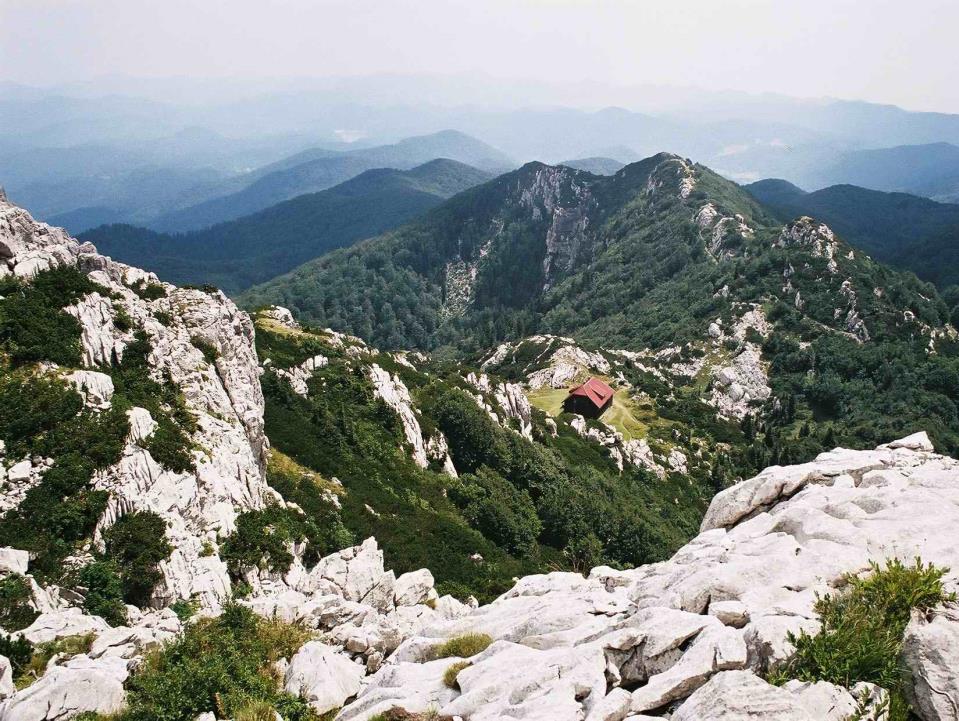 NP Risnjak
Dajem ti život, zemljo moja
i bi' ću s tobom
u dobru i u zlu
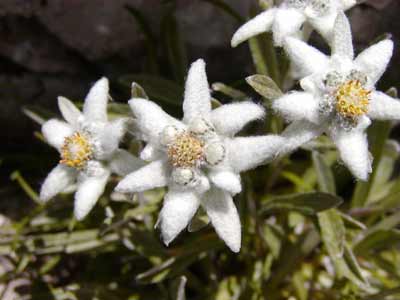 Runolist
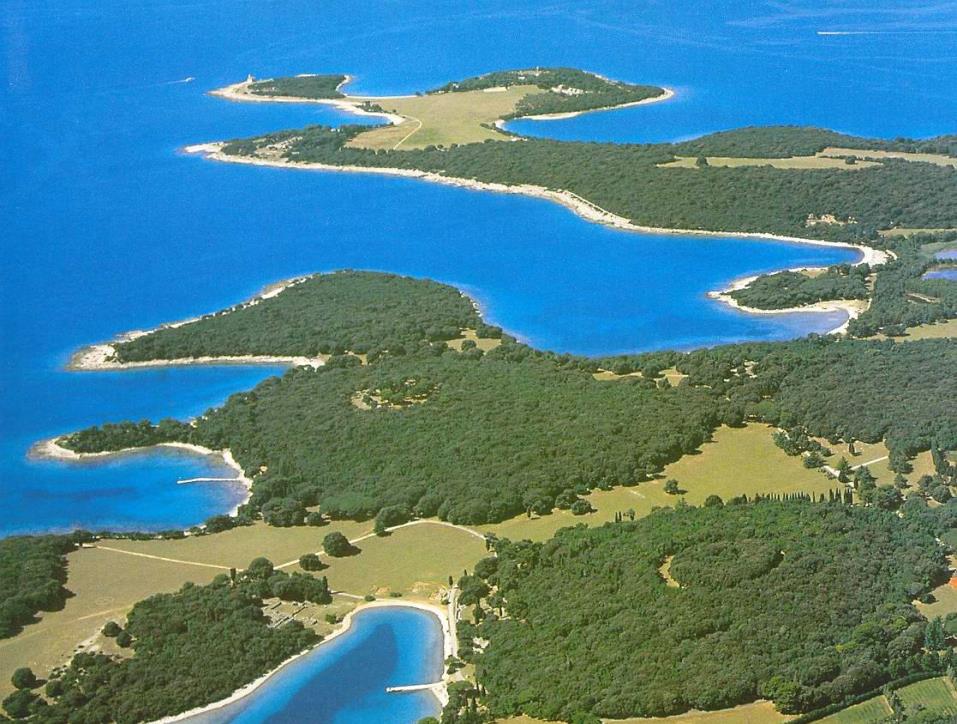 NP Brijuni
Podijelit s tobom sreću i tugu
Bog neka čuva moju Hrvatsku.
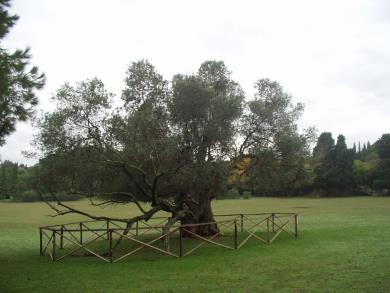 1700 godina stara maslina
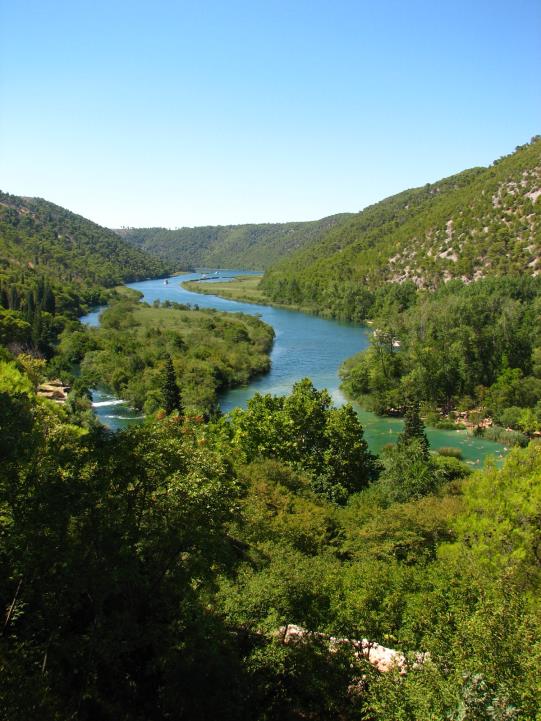 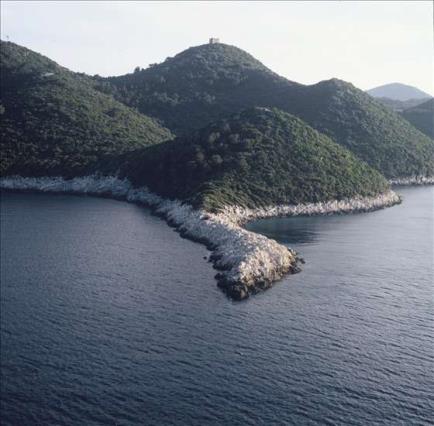 PP Lastovo
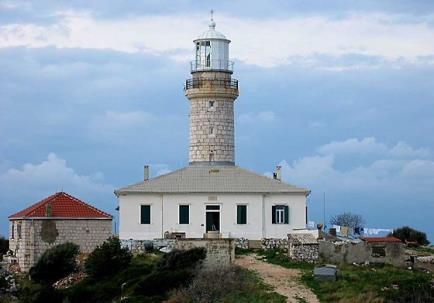 Svjetionik Struga
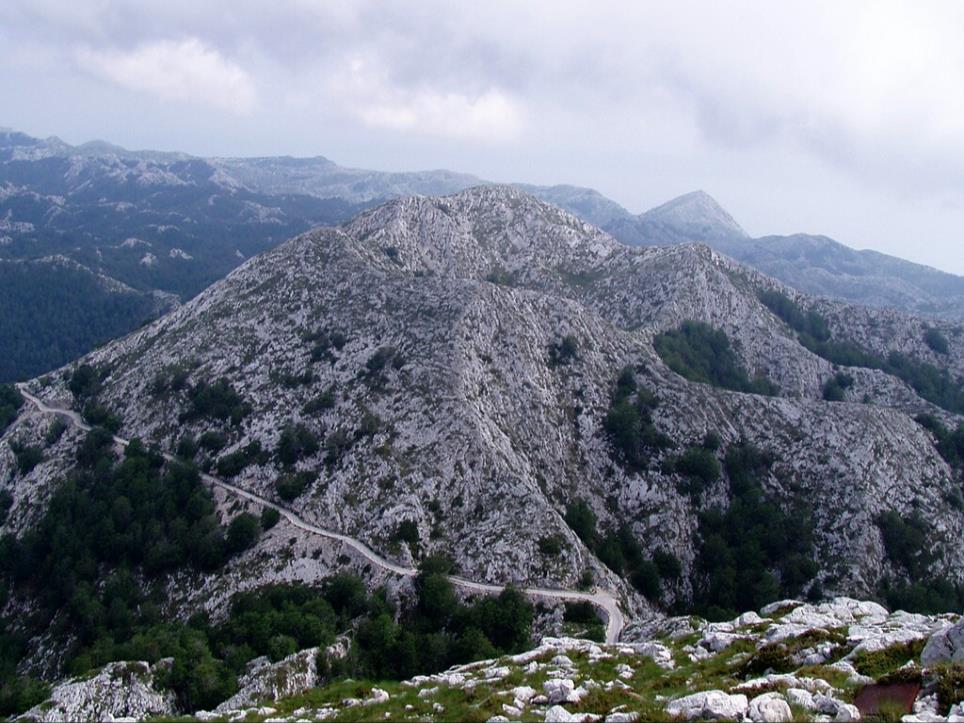 PP Biokovo
Usne moje 
krunicu dok mole
naši stari 
odlaze na put
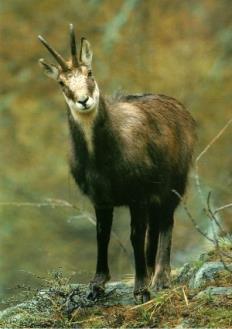 Divokoza
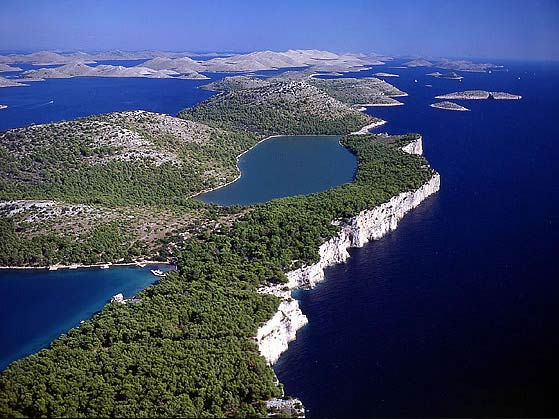 PP Telašćica
Dok sa crkve 
zvona zvone
igraju se djeca nova
što za nama ostati će tu...
Glavata želva
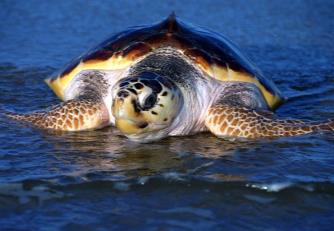 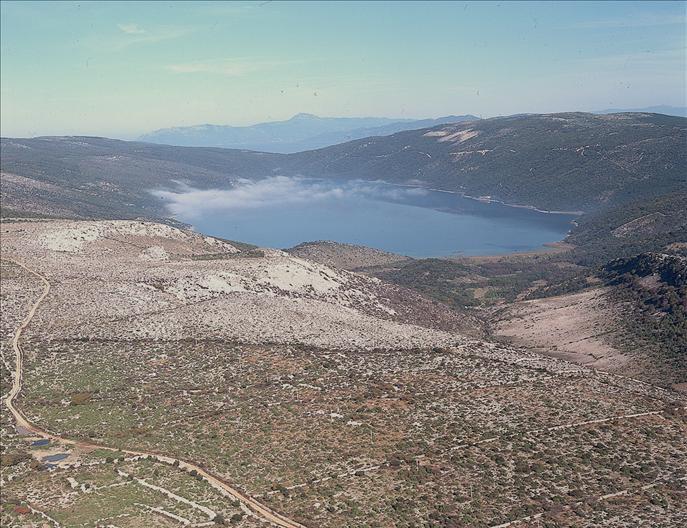 PP Vransko jezero
- Biograd na Moru
Pjevat ću ti pjesmu
zemljo moja
Ova će ti pjesma reći sve
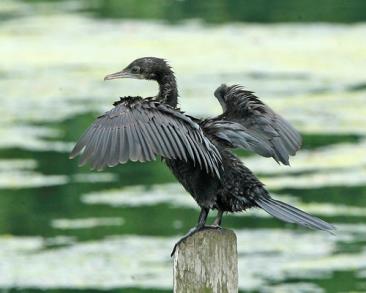 Mali vranac
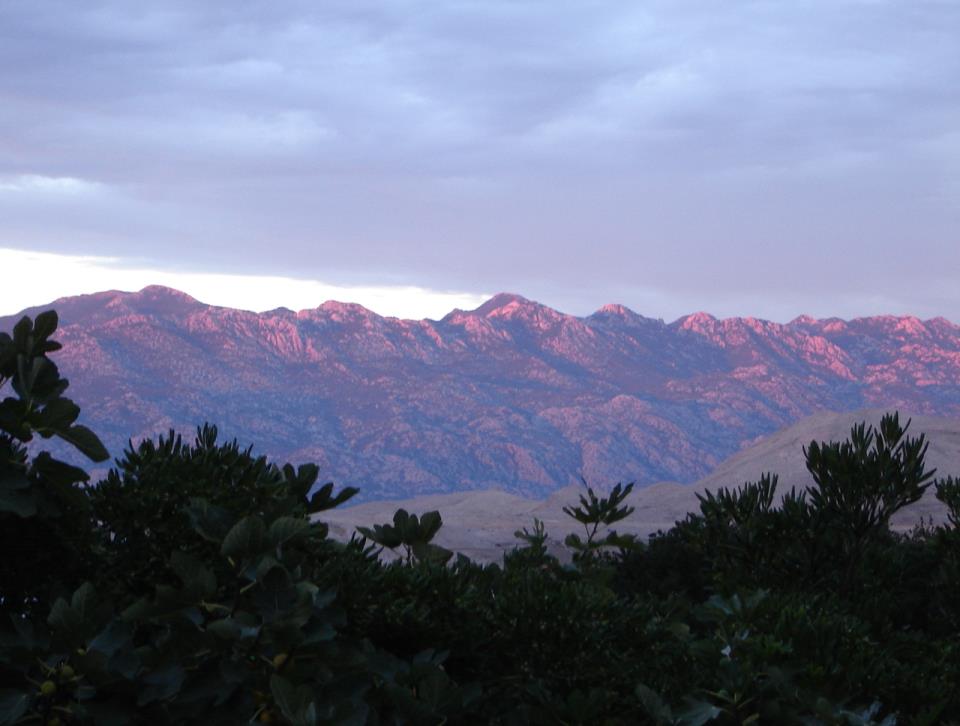 PP Velebit
Rodila sam tebi sina
isto k'o što od davnina
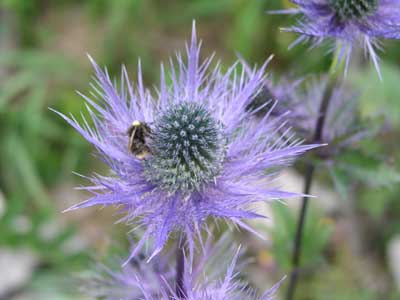 Alpski kotrljan
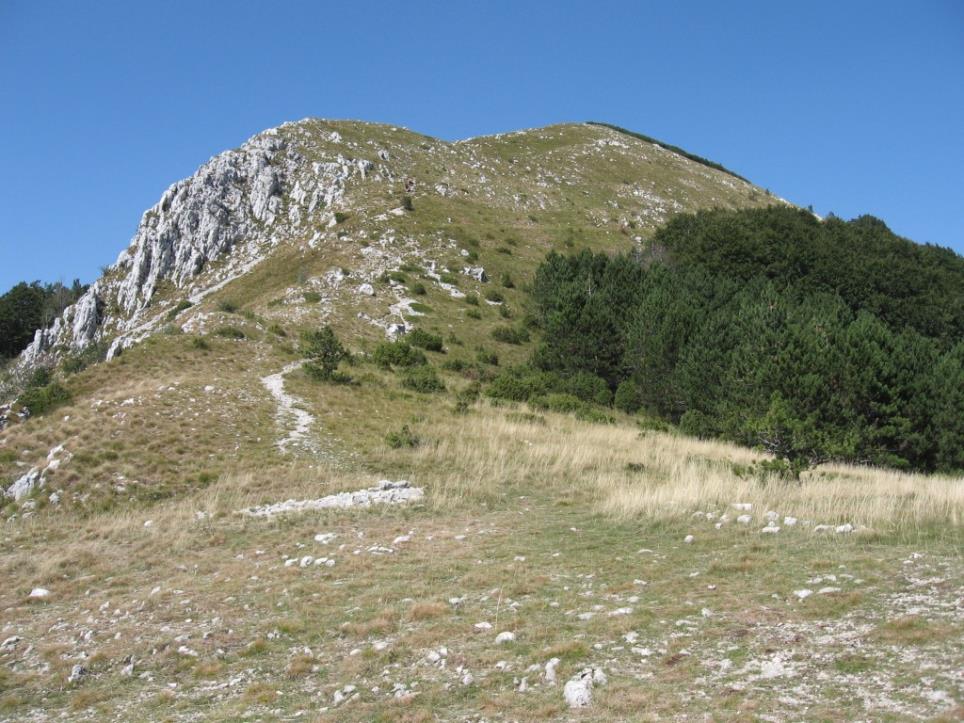 PP Učka
rađale su majke za tebe.
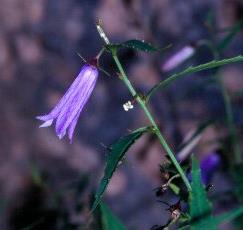 Učkarski  zvončić
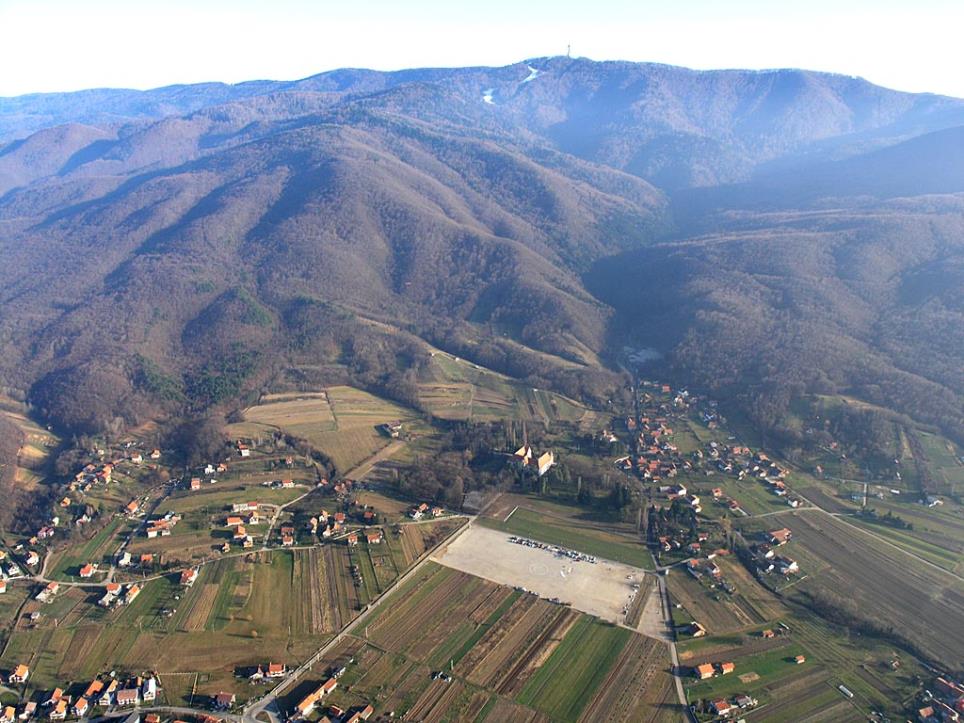 PP Medvednica
Dajem ti srce, zemljo moja
i bi' ću s tobom
u dobru i u zlu
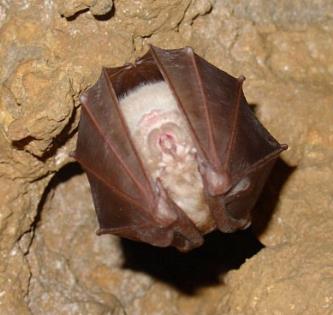 Šišmiš – Veliki potkovnjak
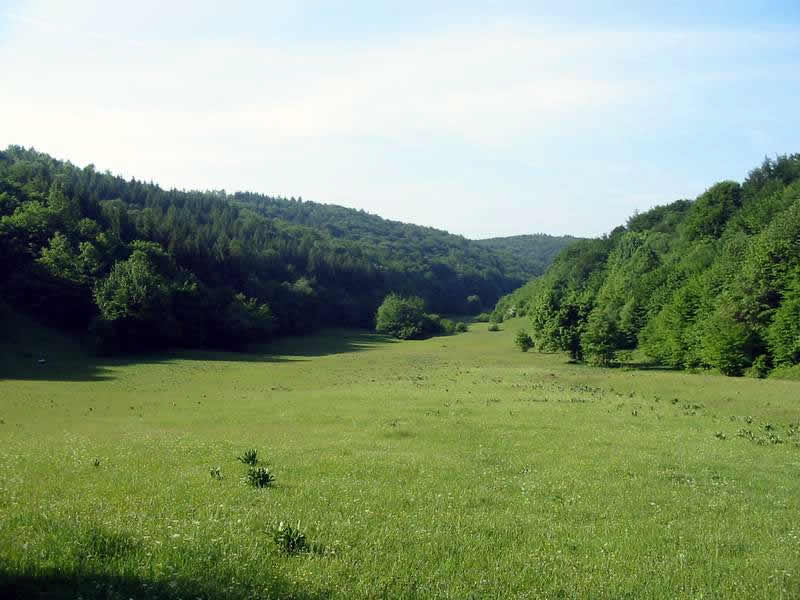 PP Žumberak 
– Samoborsko 
   gorje
i nema sile 
da mi te uzme
Ja bi' ću s tobom, ostat ću tu
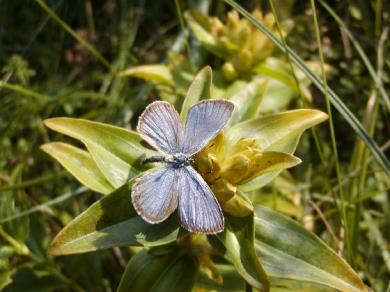 Plavac
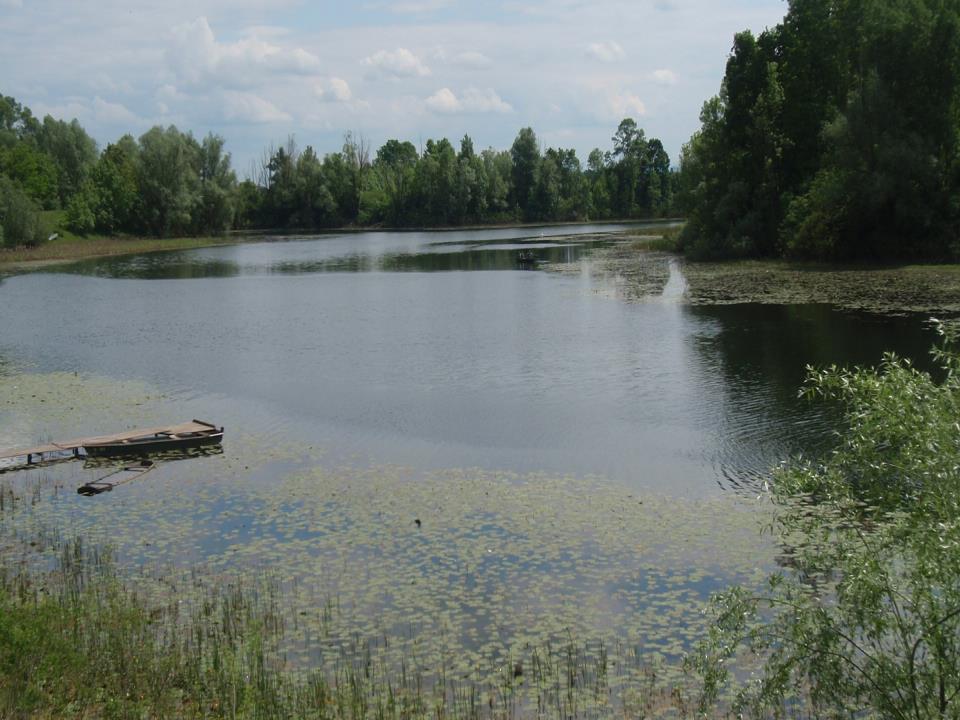 PP Lonjsko polje
Dajem ti život, zemljo moja
i bi' ću s tobom
u dobru i u zlu
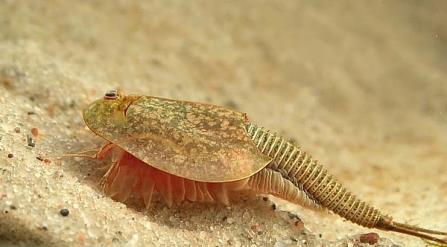 Rak leđnoljuskaš
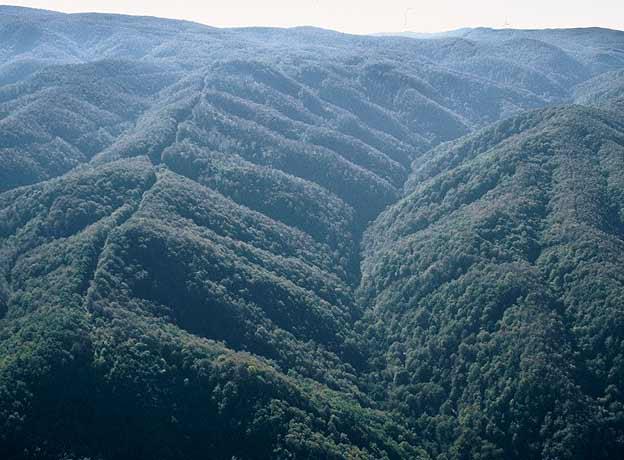 PP Papuk
Podijelit s tobom sreću i tugu
Bog neka čuva moju Hrvatsku.
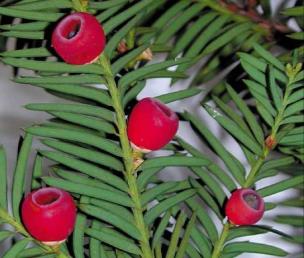 Tisa
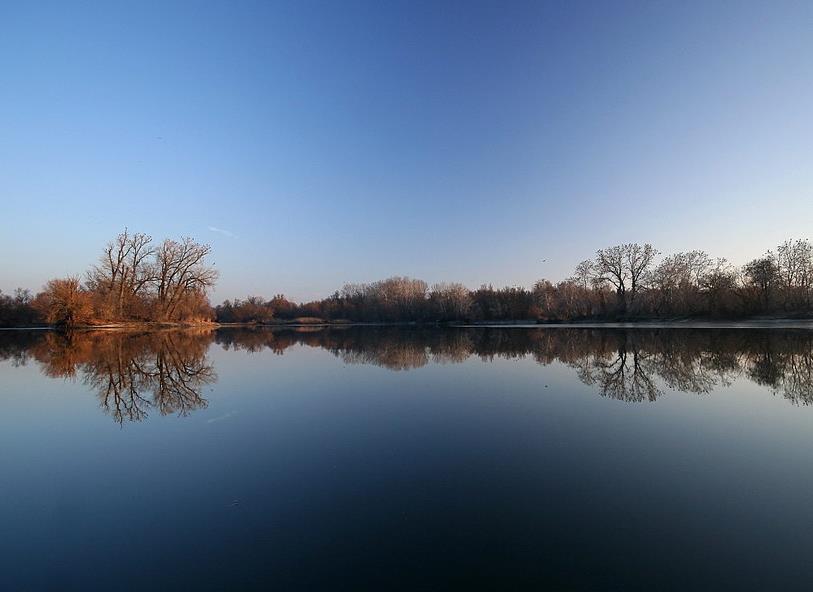 PP Kopački rit
Bog 
neka čuva moju 
Hrvatsku.
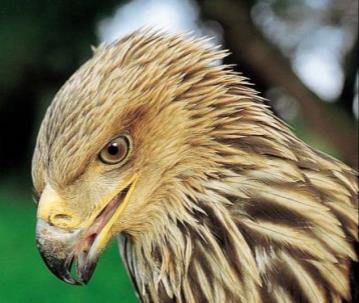 Orao štekavac